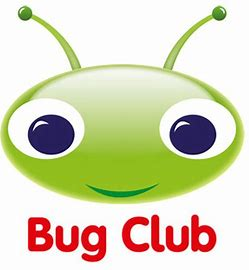 Bug Club: Log on and read the books allocated by your class teacher. Remember to answer all of the bugs.
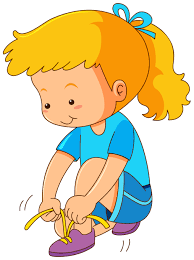 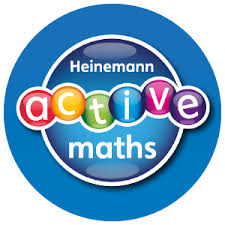 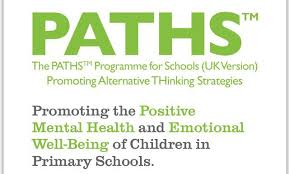 Log into Bug Club and complete the number games allocated by your class teacher.
Click on LINK 5 below: Video -  Learn to tie your shoelaces. If you can already do your own, learn how to tie someone else’s.
Click on LINK 7 below: PATHS & Internet Safety: Exploring what we can do if we feel worried in different contexts.     Miss Telford
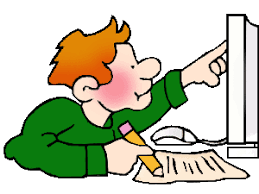 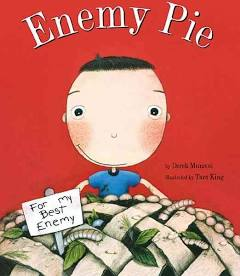 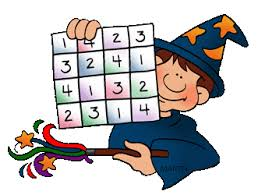 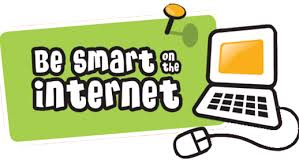 Click on LINK 6 below: Art & Design –  and try the activities given.                            Mrs Saxelby
Click on LINK 1 below: Sway based on 'Enemy Pie' and try the activities suggested.  
Mrs Easter
Click on LINK 3 below: REVISION Sway based on Place Value, Counting and Adding. Try the activities given.          Mrs Kidd
Click on LINK 7 below: Rights Respecting Schools: Our new focus article for February – Article 28.                  Miss Telford
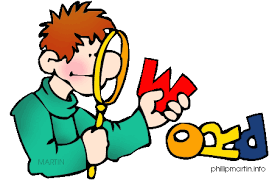 Click on LINK 2 below: Sway of Phonics (ow) and Common Words and try the activities given.                             Miss Baillie
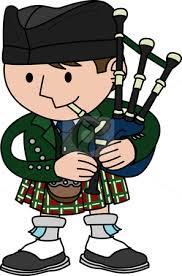 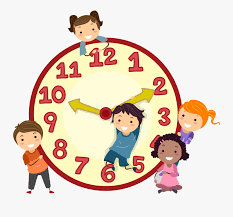 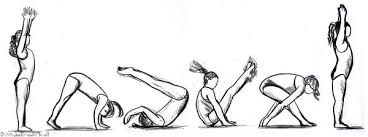 Click on LINK 4 below: Sway based on Time. Try the activities given.                           
 Mrs Easter
Click on LINK 6 below: Scottish music and try the activities given.
Miss Baillie/Mrs Saxelby
Click on LINK 7 below: Active Videos – Gymnastic rolls and Roll-on February exercises.
Miss Telford